УПРАВЛЕНИЕ ОБРАЗОВАНИЯ ГОРОДА АСТАНЫ
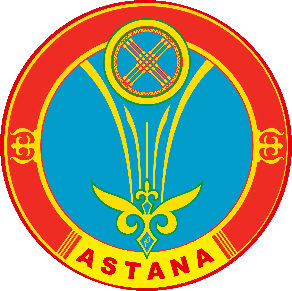 О ПЛАНИРУЕМОЙ РАБОТЕ 
ПРОЕКТНОГО ОФИСА
АСТАНА, 2024
ИСПОЛНЕНИЕ МЕРОПРИЯТИЙ ДОРОЖНОЙ КАРТЫ 
ПО Г. АСТАНЕ ПО РЕАЛИЗАЦИИ НАЦИОНАЛЬНОГО ДОКЛАДА
КАЖДАЯ ШКОЛА – ЛУЧШАЯ ШКОЛА
КОЛИЧЕСТВО ШКОЛ ПО КАТЕГОРИЯМ
Критерии оценки организаций образования
Качество знаний обучающихся; 

Реализация воспитательной работы по программе «Біртұтас тәрбие»

Организация разнообразных форм внеурочной деятельности;

Целевое расходование средств, экономия, обеспечение материальной базы и выполнение мер безопасности;

Результаты международных исследованиях (PBTS для школ и PISA);

Результаты мониторинга образовательных достижений обучающихся (МОДО-2022, МОДО-2023).
СОСТАВ ПРОЕКТНОГО ОФИСА
Координатор – Байкен Е. Б., заместитель акима г. Астаны
Руководитель Проектного офиса – Каирбаева М. Д., заместитель руководителя Управления образования г. Астаны
Ответственный сотрудник Проектного офиса – Мухамеджанова А.К., заместитель руководителя Методического центра г.Астаны
Кураторы целевых школ – 12 методистов Методического центра
Внештатные сотрудники – профессоры (2 чел), эксперты (2 чел.), выпускник программы «Болашақ» (1 чел.)
НАПРАВЛЕНИЯ ДЕЯТЕЛЬНОСТИ ПРОЕКТНОГО ОФИСА
Профессиональное развитие педагогов
Методическое сопровождение педагогов и целевых школ
Промежуточный и итоговый мониторинг
ПРОФЕССИОНАЛЬНОЕ РАЗВИТИЕ ПЕДАГОГОВ
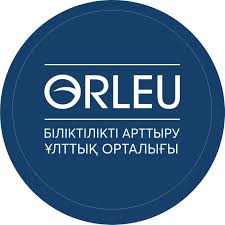 Обучение педагогов на курсах повышения квалификации согласно распределения школ по группам А, В, С
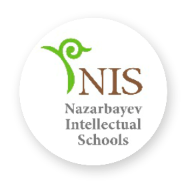 Обучение педагогов на курсах, вебинарах и семинарах:
Эмоциональный интеллект – изменение мышление учителя
Развитие цифровой компетентности педагогов
Ознакомление с нормативными правовыми документами в сфере образования
Разработка основных школьных документов (план ВШК, программа развития школы)
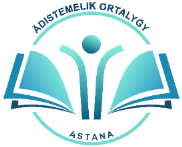 МЕТОДИЧЕСКОЕ СОПРОВОЖДЕНИЕ ПЕДАГОГОВ
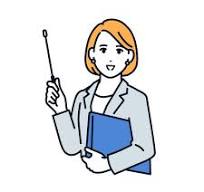 Организация проекта «Профессор сабағы»: развитие читательской грамотности у обучающихся  для учителей языковых предметов
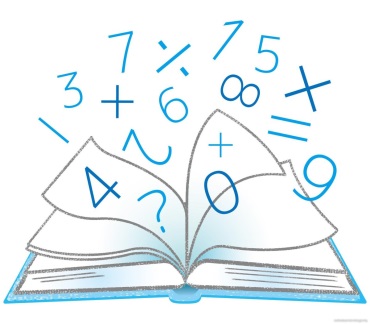 Клуб математиков: обучение учителей начальных классов и математики на развитие математической грамотности
«Шеберден тәлім»: обучение работу  учителей химии, биологии, естествознания  по формированию у школьников естественно-научной грамотности.
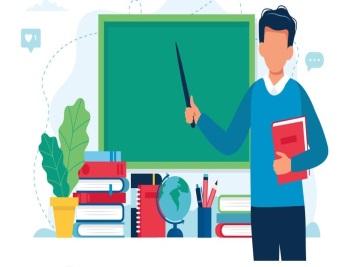 Алгоритм работы с целевыми школами
2024 год
2025 год
Методисты
Работа с педагогами
Работа с
Заместителями директоров
Работа с
Директорами